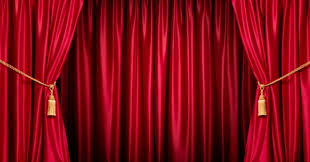 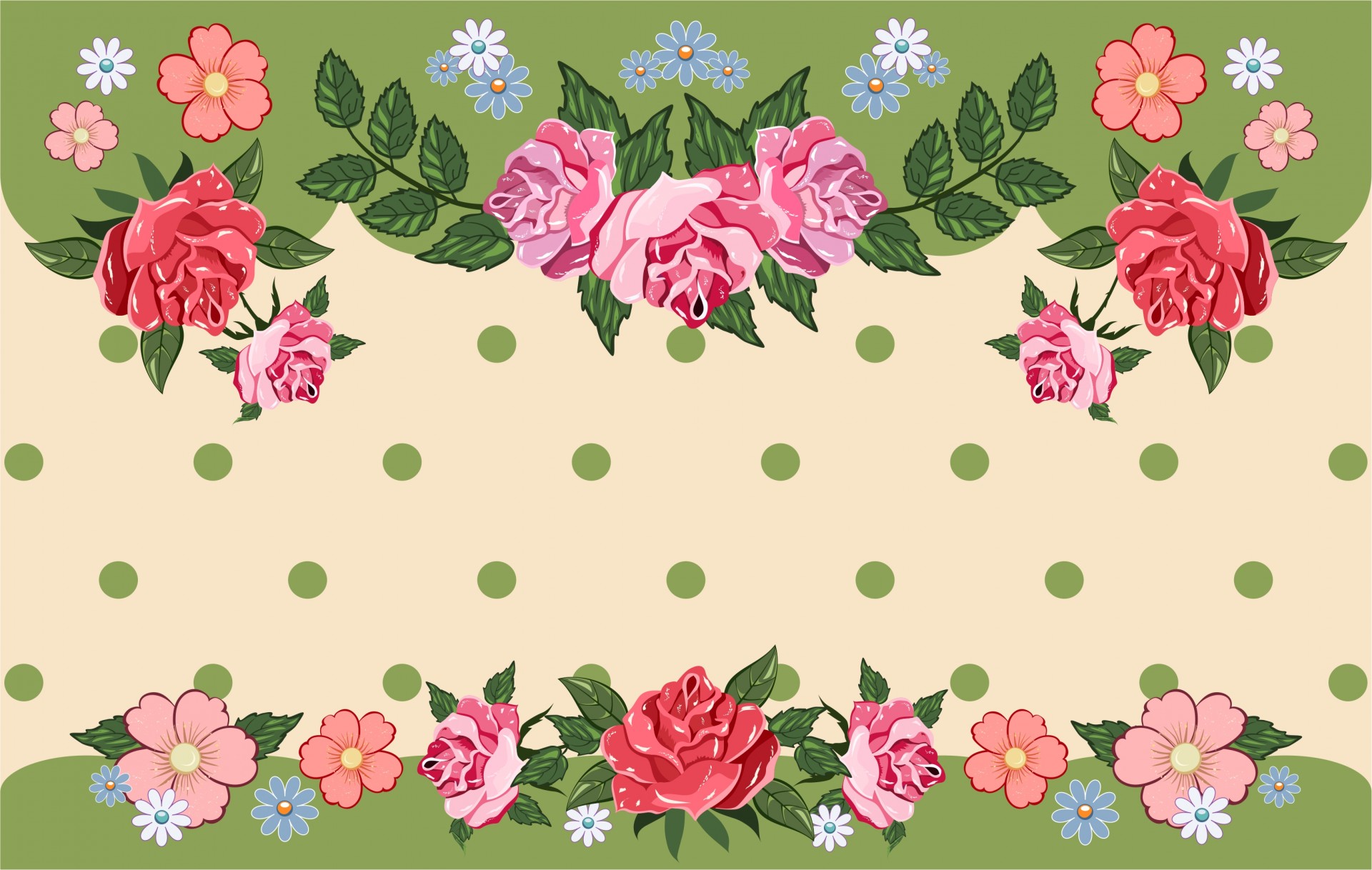 আজকের ক্লাসে সবাইকে স্বাগত
পরিচিতি
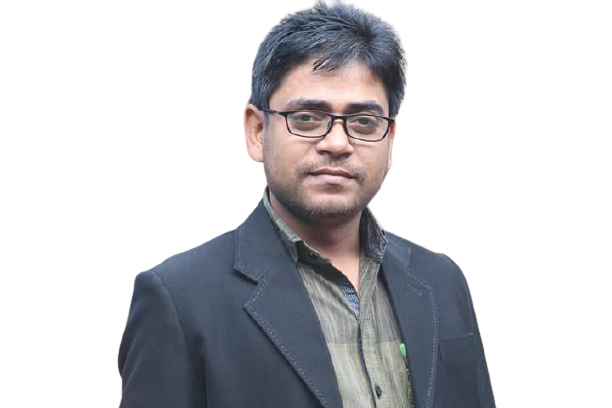 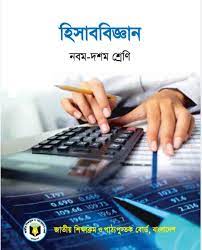 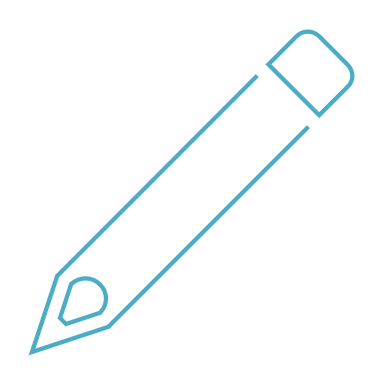 তাপস চন্দ্র সুত্রধর 
সহকারী শিক্ষক (হিসাববিজ্ঞান) 
হাজী আব্দুল হেকিম ভূঁইয়া হাইস্কুল এন্ড কলেজ
আজমিরীগঞ্জ,হবিগঞ্জ। 
মোবাইলঃ 01722660690
ইমেইলঃ tapasom86@gmail.com
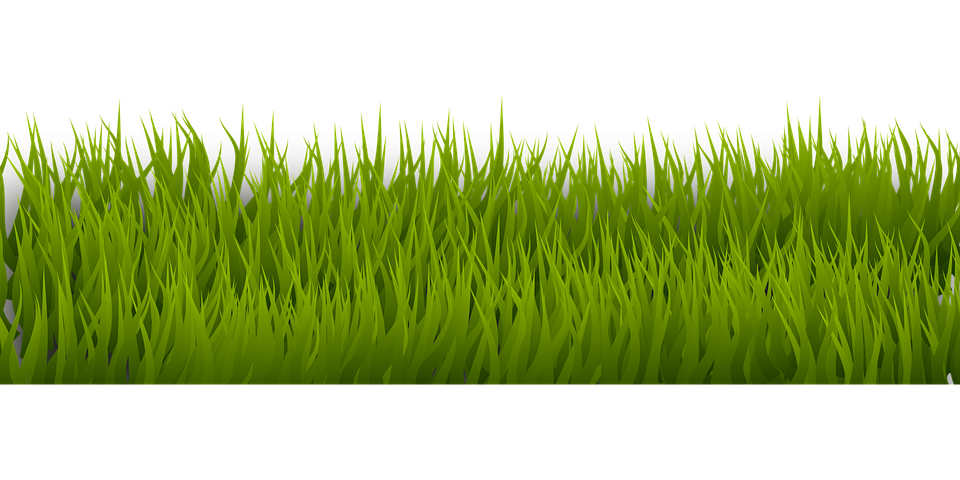 নিচের ছবিগুলো লক্ষ্য কর----
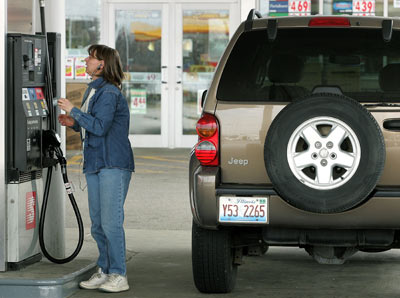 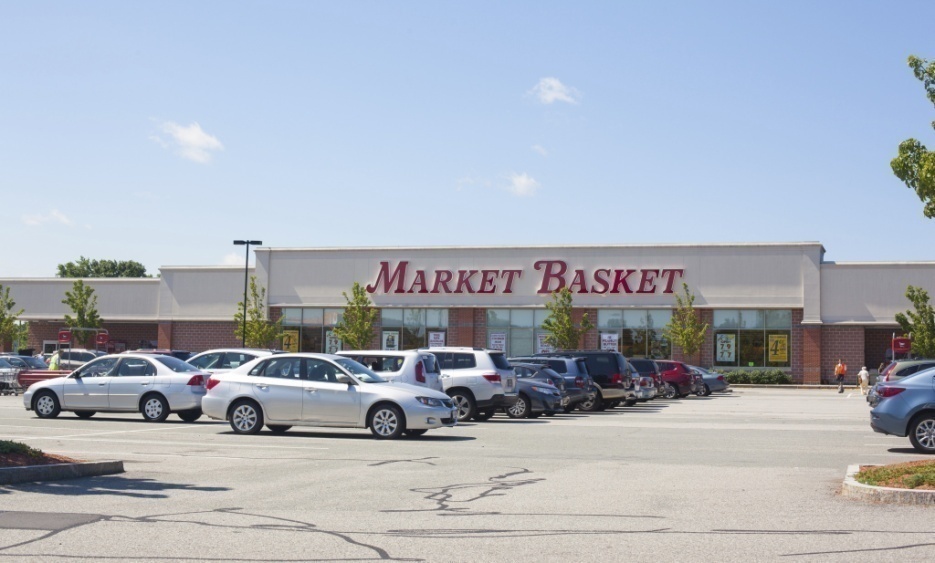 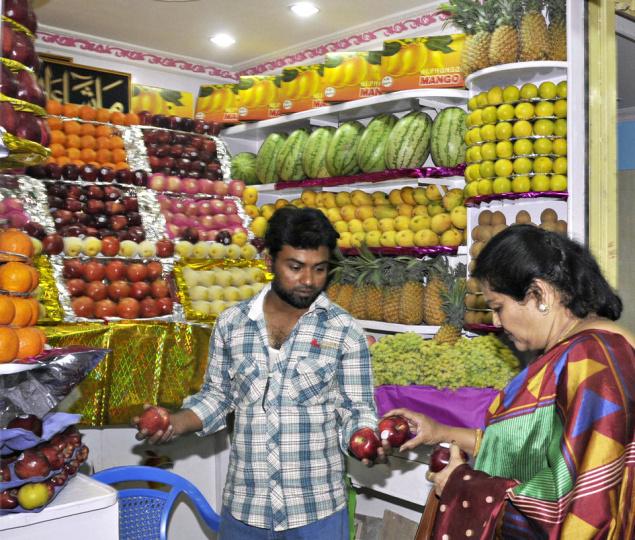 জ্বালানি খরচ
মাইক্রো বাস
পন্য ক্রয়-বিক্রয়
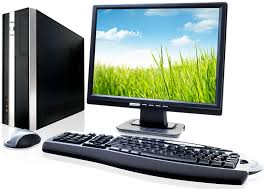 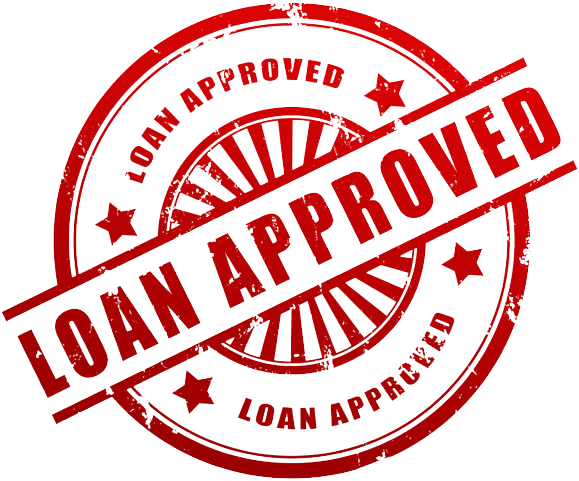 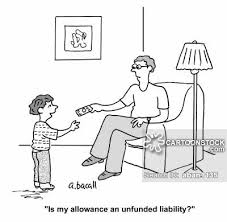 ব্যাংক ঋন
কম্পিউটার
ব্যাংক সুদ
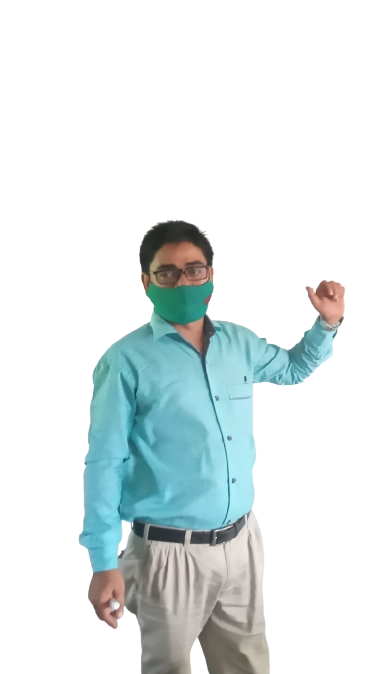 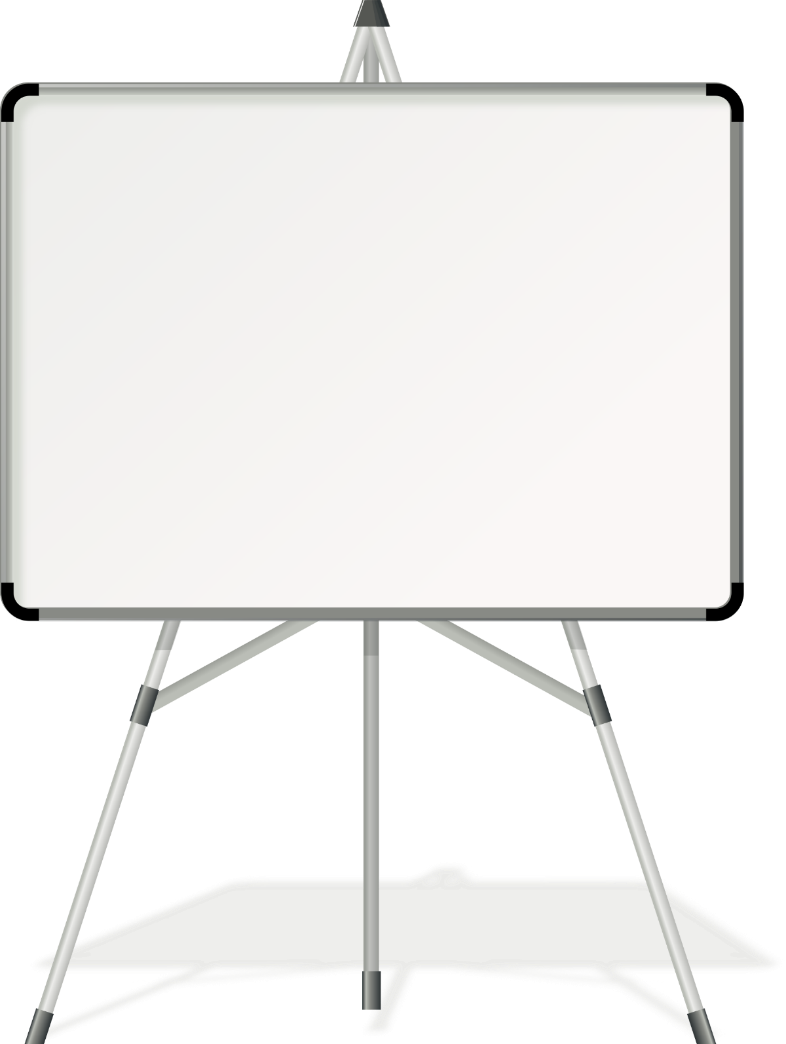 মূলধন ও মুনাফা জাতীয় লেনদেন
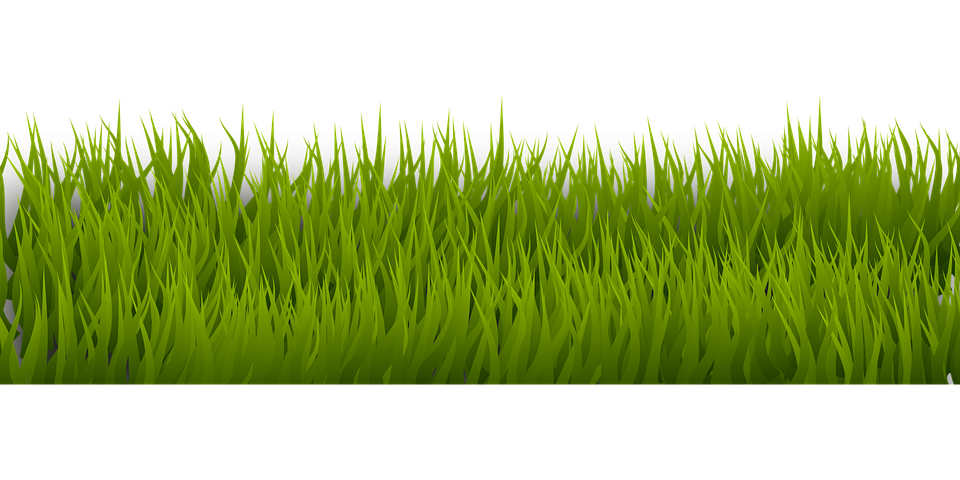 শিখনফল
এই পাঠ শেষে আমরা পারব ------------
১।মূলধন ও মুনাফা জাতীয় লেনদেন বর্ণনা করতে পারবে।
২।মূলধন ও মুনাফা জাতীয় লেনদেনের পার্থক্য ব্যাখ্যা  করতে পারবে। 
৩।মুনাফা জাতীয় আয় ও ব্যয় বিশ্লেষণ করতে পারবে।
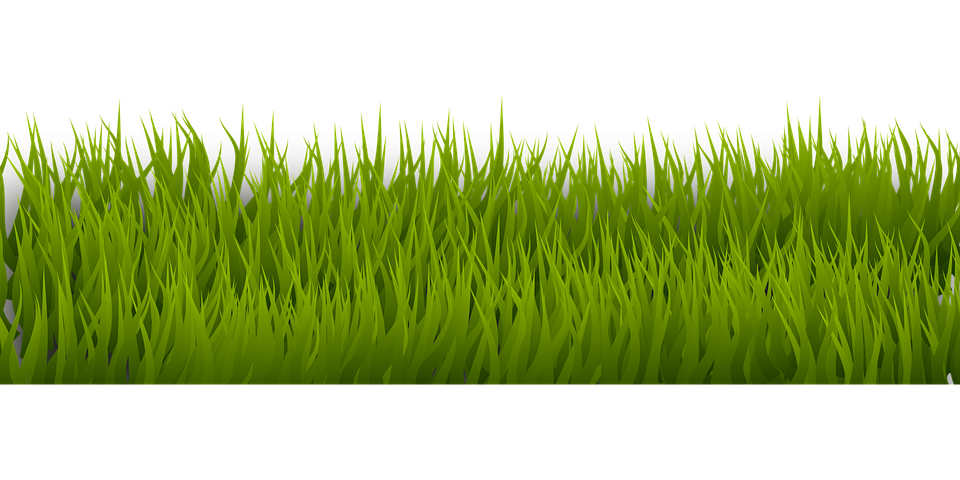 ছবিগুলোতে আমরা কোন ধরনের লেনদেন দেখতে পাচ্ছি?
উত্তরঃ মূলধন ও মুনাফা জাতীয় লেনদেন
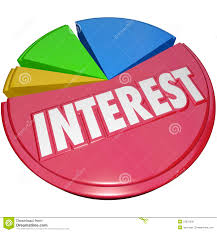 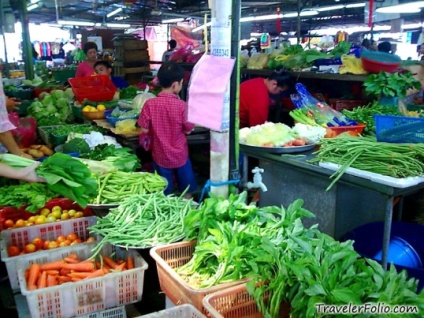 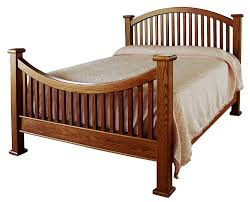 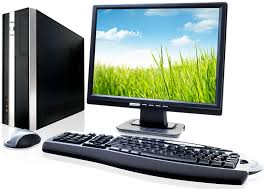 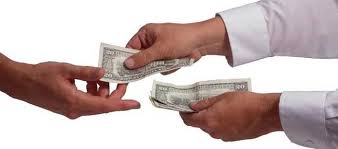 সুদ
ক্রয়-বিক্রয়
বেতন
কম্পিউটার
আসবাবপত্র
একক কাজ
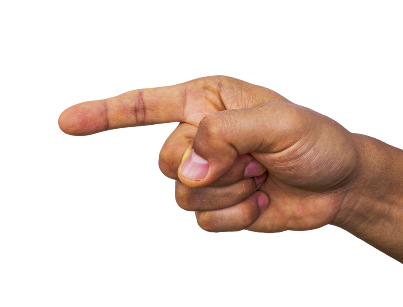 পন্য ক্রয়,আসবাবপত্র,কমিশন,কম্পিউটার,ব্যাংক ঋন,বেতন প্রদান,বিনিয়োগ,পন্য বিক্রয়।
উপরোক্ত লেনদেনগুলো হতে মূলধন ও মুনাফা জাতীয় লেনদেন আলাদা করে দেখাও।
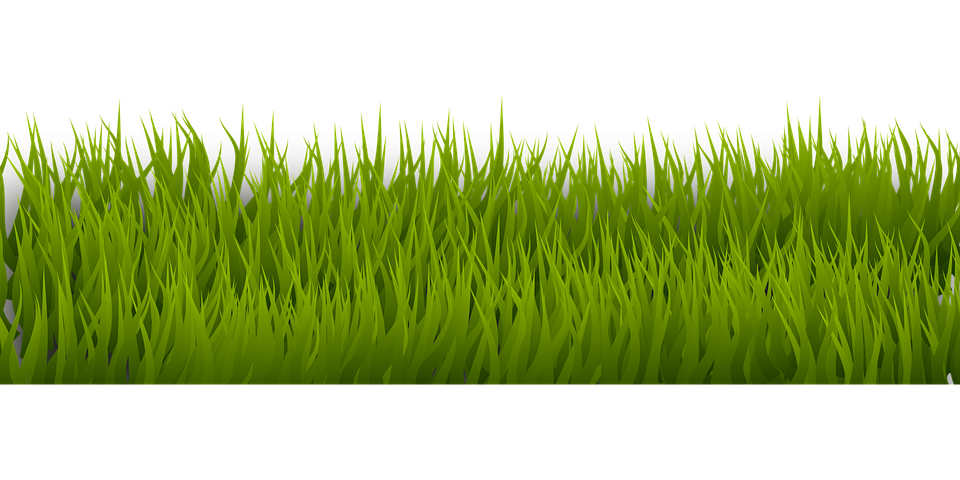 মূলধন ও মুনাফা জাতীয় লেনদেনের মধ্যে পার্থক্য-----
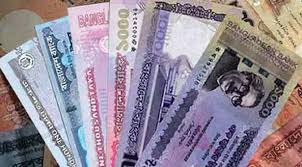 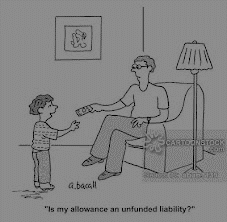 বিনিয়োগ
বেতন প্রদান
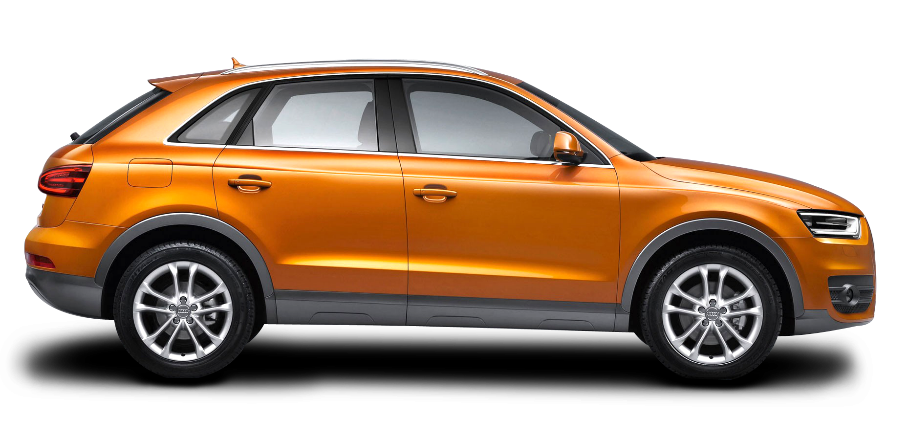 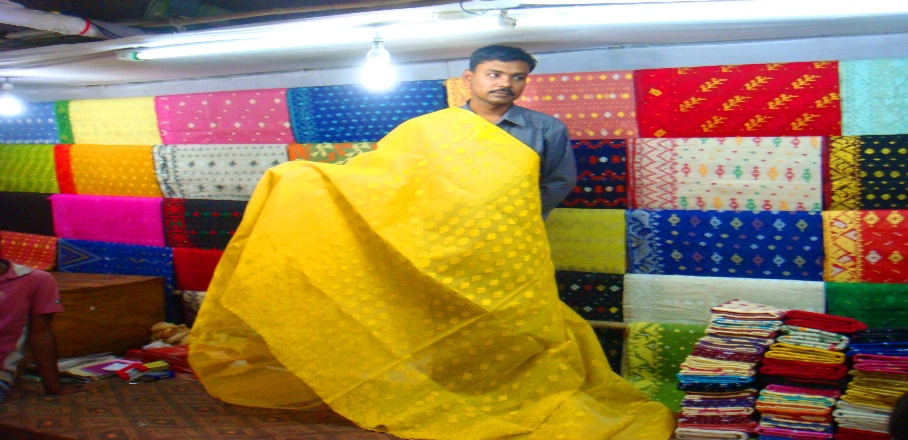 পন্য ক্রয়/বিক্রয়
গাড়ী
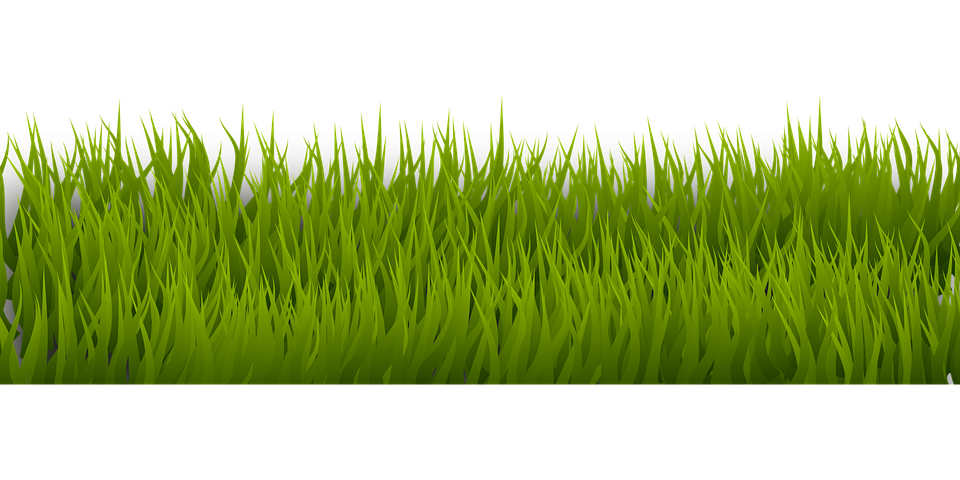 মূলধন জাতীয় লেনদেন
মুনাফা জাতীয় লেনদেন
লেনদেন হতে সুবিধা ভোগ
দীর্ঘমেয়াদী
স্বল্পমেয়াদী
লেনদেনের পুনরাবৃত্তি
অনিয়মিত
নিয়মিত
লেনদেনের টাকার পরিমান
বড় অংকের
ছোট অংকের
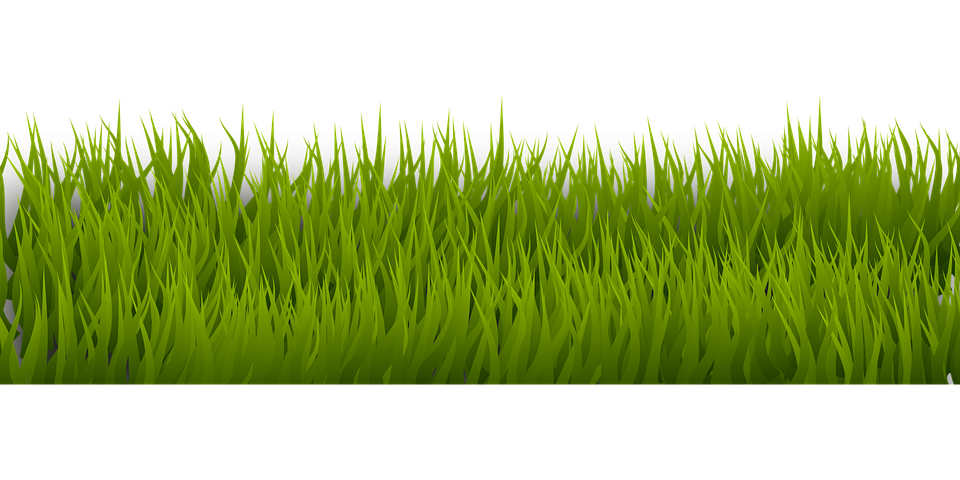 জোড়ায় কাজ
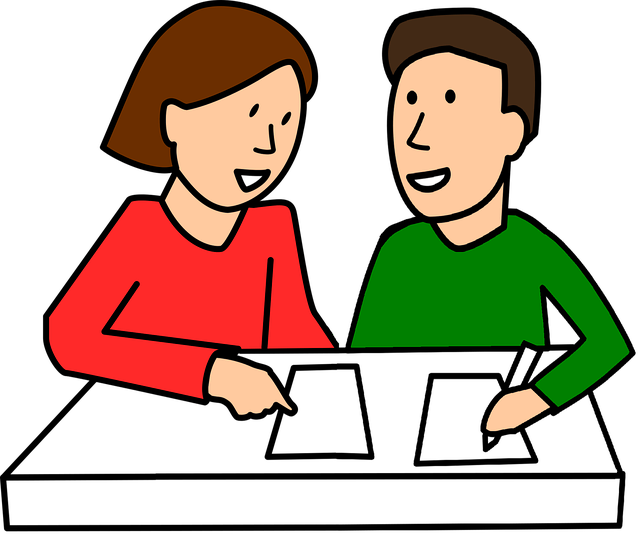 পাঁচটি করে মূলধন জাতীয় লেনদেনের নাম লেখ।
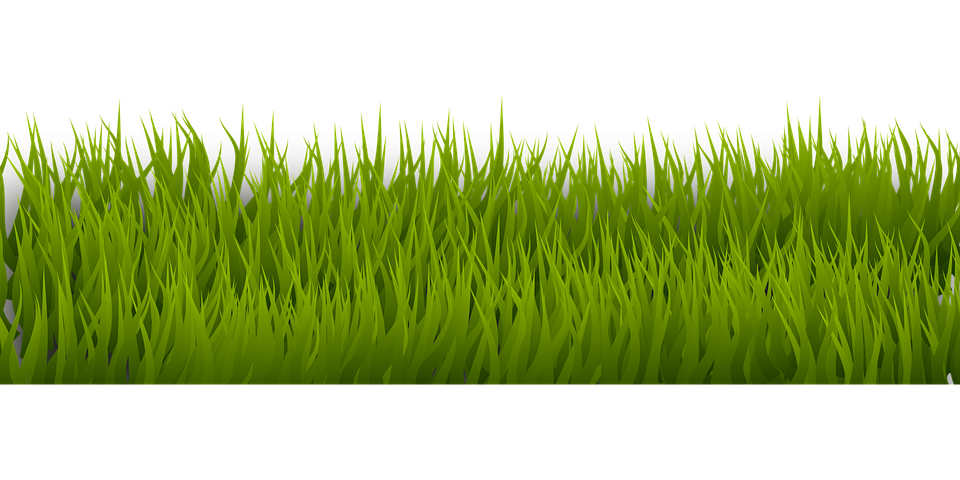 মুনাফা জাতীয় আয় ও ব্যয়
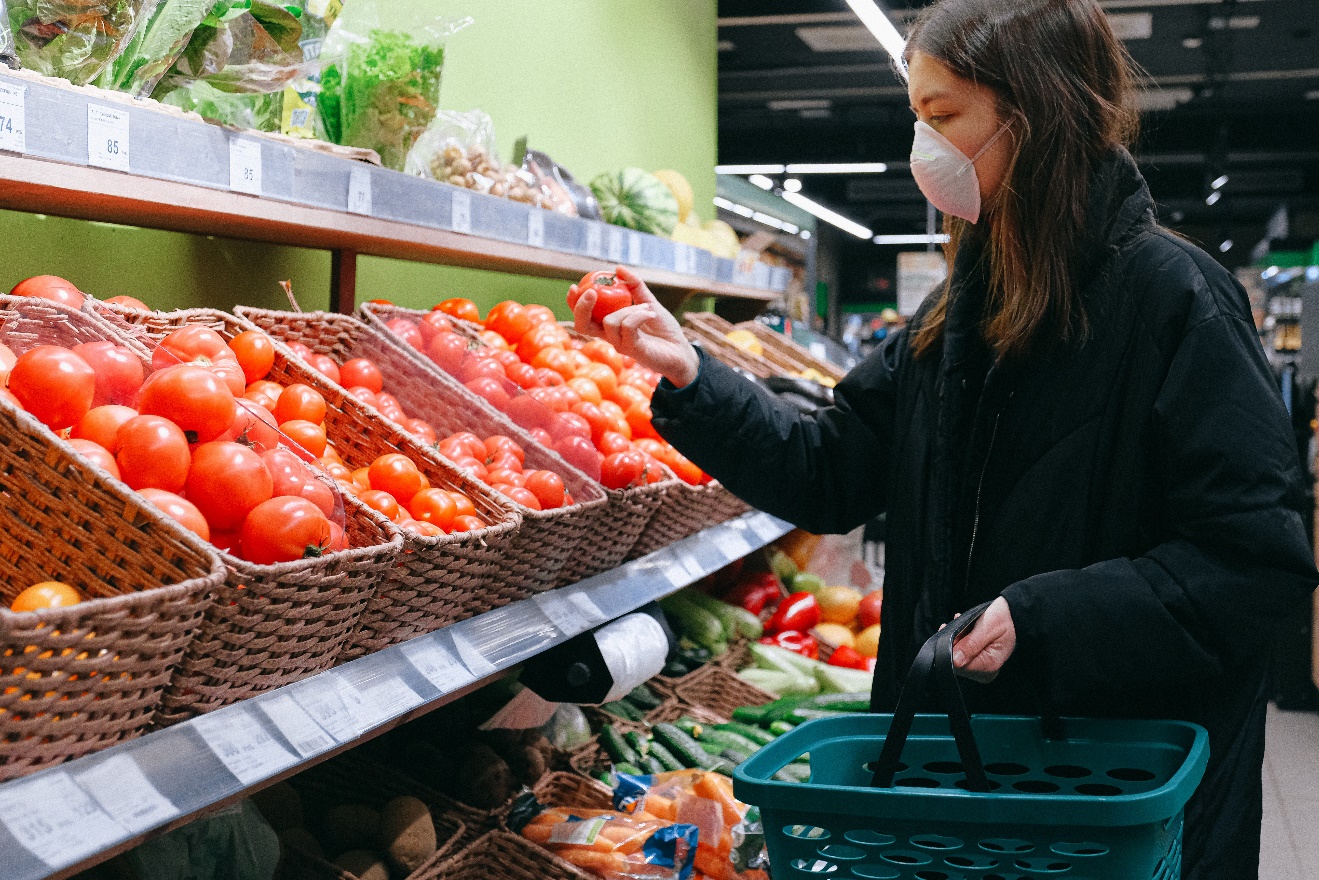 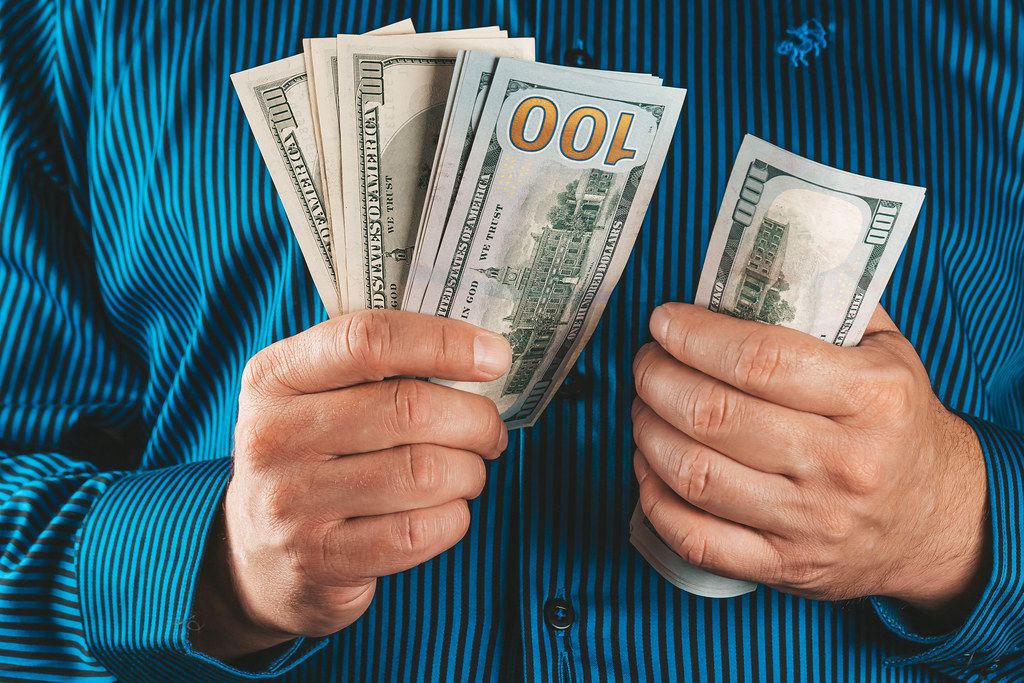 বিক্রয়
বেতন
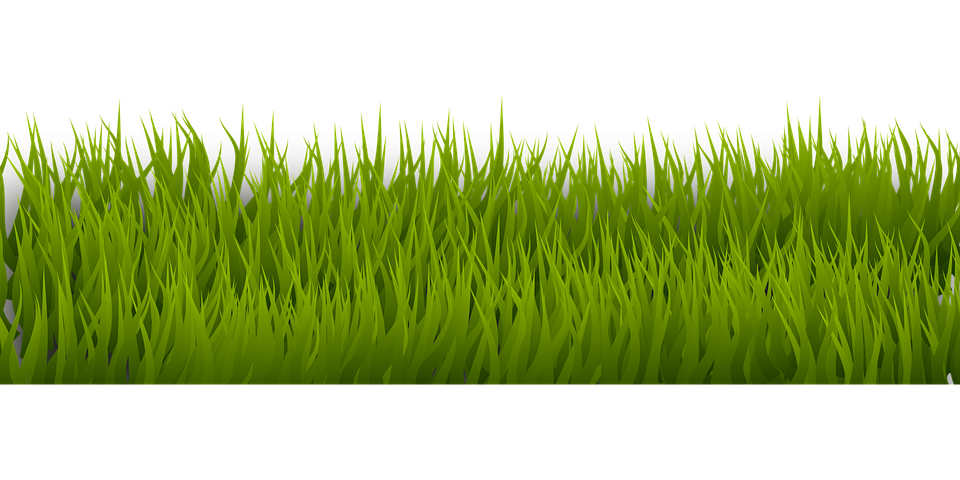 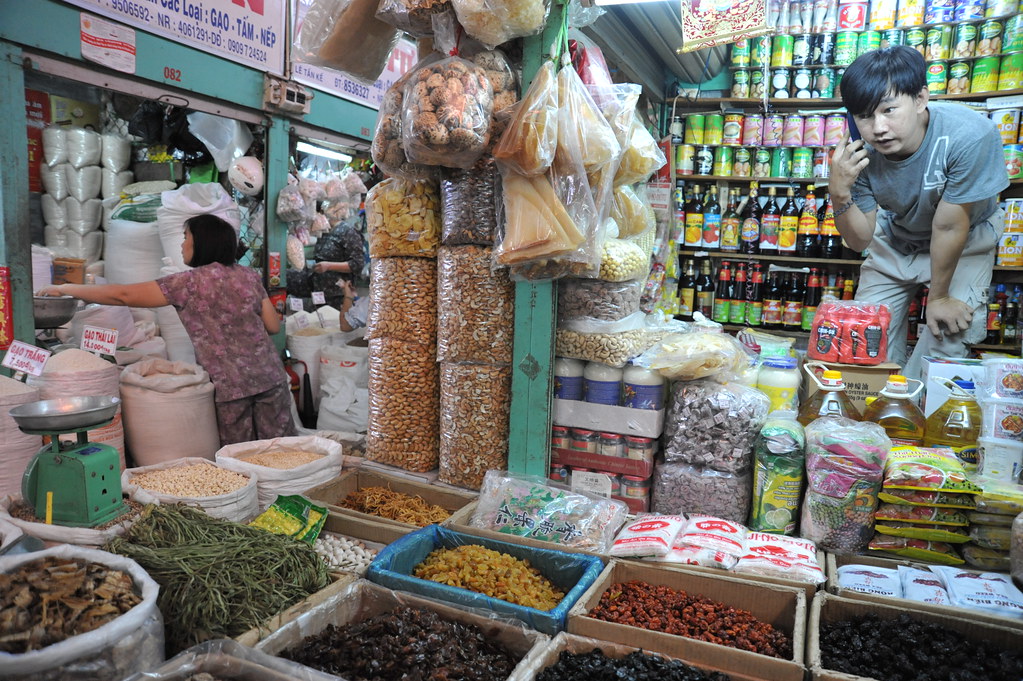 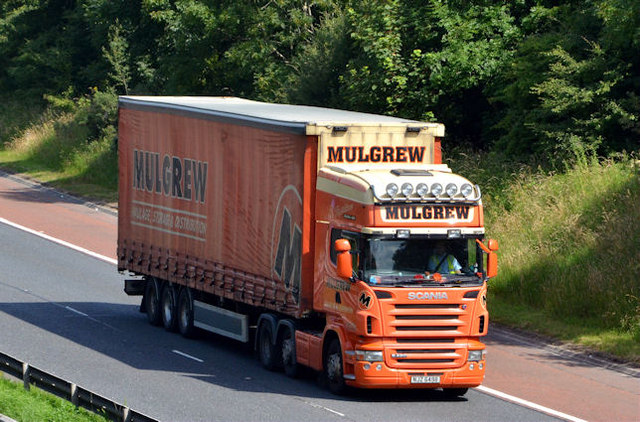 পন্য পরিবহন
পন্য ক্রয়
প্রশ্নোত্তর পর্বঃ
মুনাফা জাতীয় আয়ের মাধ্যমে ব্যবসায় প্রতিষ্ঠানের নগদ অর্থের কী ঘটে?
উত্তরঃ নগদ অর্থের আগমন ঘটে অর্থাৎ নগদ টাকার পরিমান বৃদ্ধি পায়।
মুনাফা জাতীয় ব্যয়ের মাধ্যমে ব্যবসায় প্রতিষ্ঠানের কী পরিবর্তন হয়?
উত্তরঃ নগদ অর্থের নির্গমন ঘটে অর্থাৎ নগদ টাকার পরিমান হ্রাস পায়।
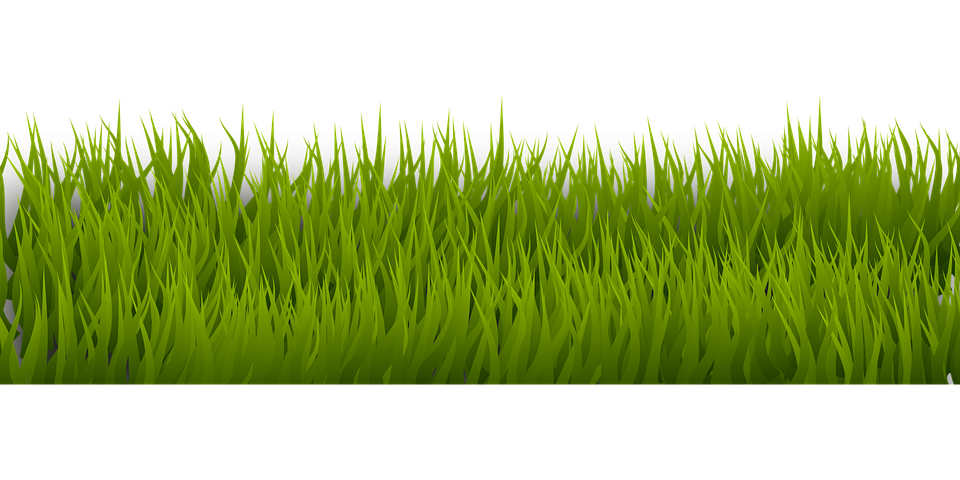 দলীয় কাজ
দল-শিউলী
দল-লিলি
মুনাফা জাতীয় লেনদেন ও মূলধন জাতীয় লেনদেন ভিন্ন হওয়ার কারন বিশ্লেষণ কর।
পন্য তৈরির গবেষনা ব্যয়,বিজ্ঞাপন ব্যয় ও ব্যবসায় স্থানান্তর ব্যয় মুনাফা জাতীয় ব্যয় নয় কেন? তোমার স্বপক্ষে যুক্তি দাও।
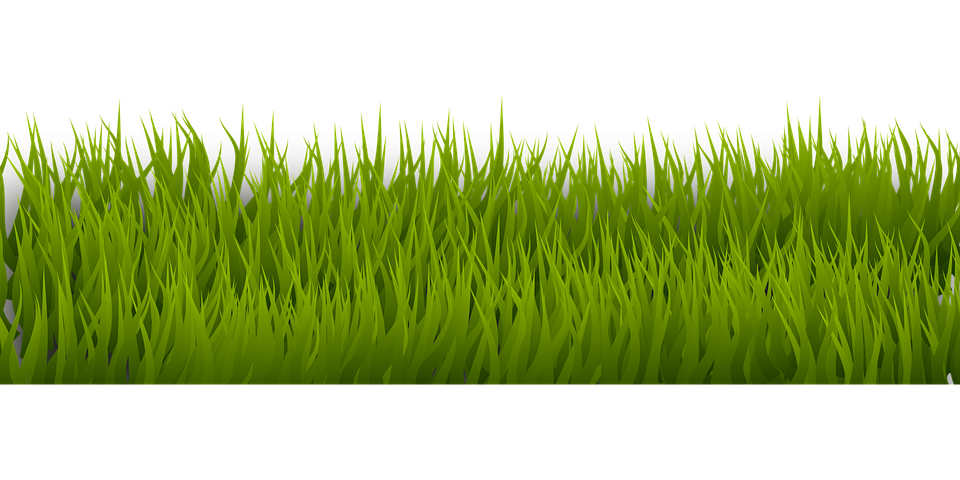 মূল্যায়ন
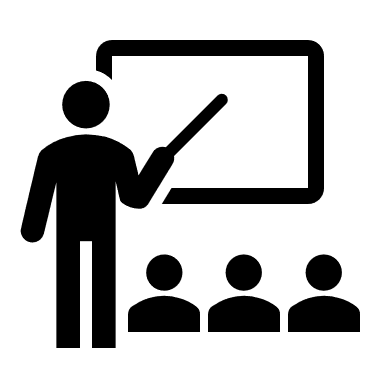 ১।লেনদেন কত প্রকার ও কী কী?
২।মুনাফা জাতীয় লেনদেনের বৈশিষ্ট্য কোন গুলো ?
৩।মূলধন জাতীয় আয়ের মাধ্যমে কী সৃষ্টি হয়।
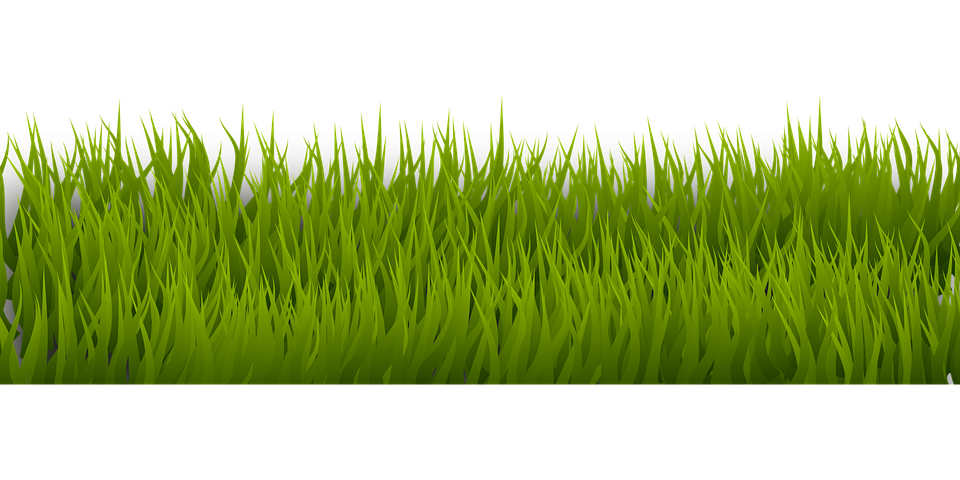 চল মিলিয়ে নেইঃ-
১। লেনদেন দুই প্রকার। যথা- মূলধন জাতীয় লেনদেন ও মুনাফা জাতীয় লেনদেন।
২। স্বল্পমেয়াদি,নিয়মিত ও টাকার পরিমান কম।
৩। মূলধন জাতীয় আয়ের মাধ্যমে ব্যবসায়ের দায়ের পরিমান বৃদ্ধি পায়।
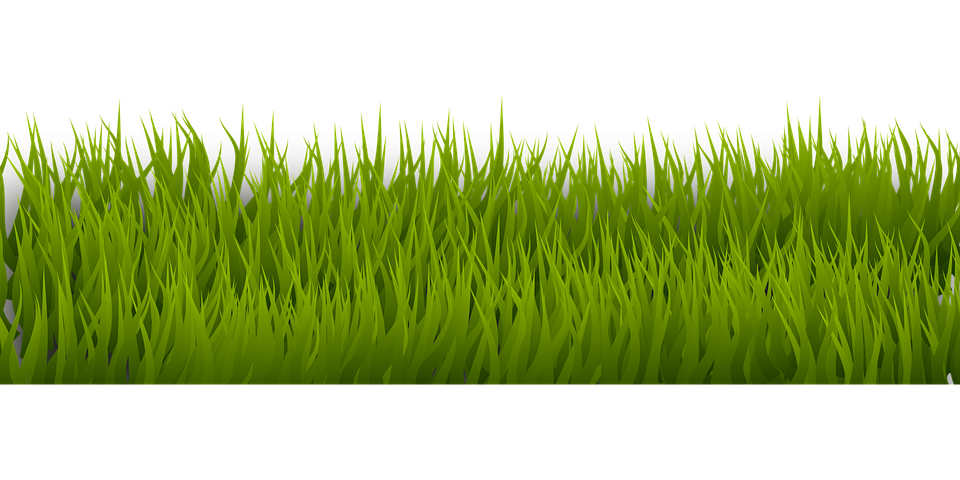 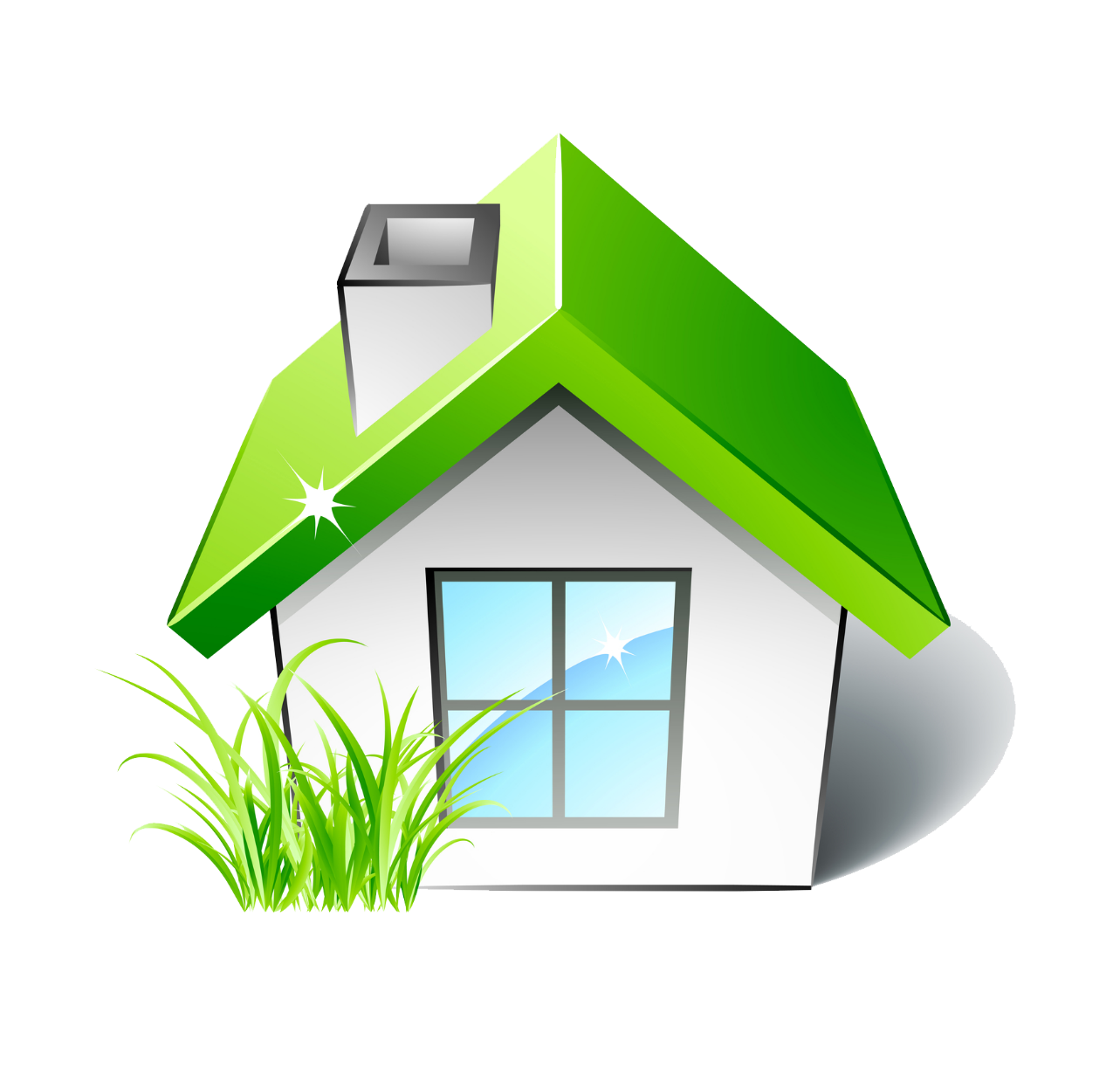 বাড়ির কাজ
একটি ব্যয়কে যদি আমরা মূলধন জাতীয় না ধরে মুনাফা জাতীয় ধরে হিসাব করলে কী অসুবিধা হবে খতায় লিখে নিয়ে আসবে।
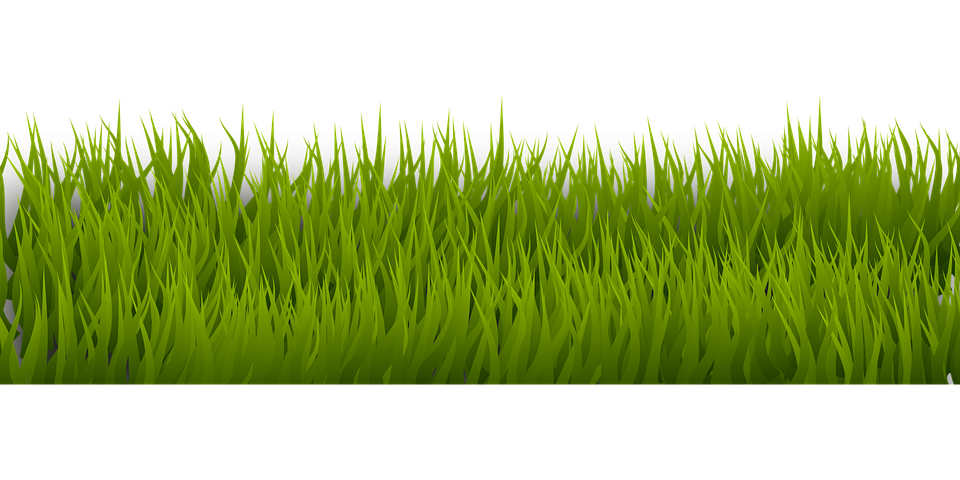 This Photo by Unknown Author is licensed under CC BY-NC
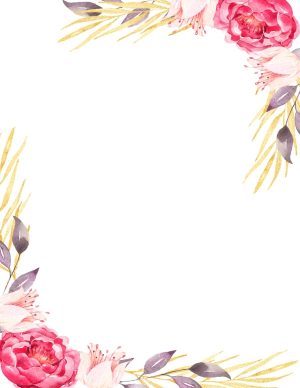 ধন্যবাদ সবাইকে
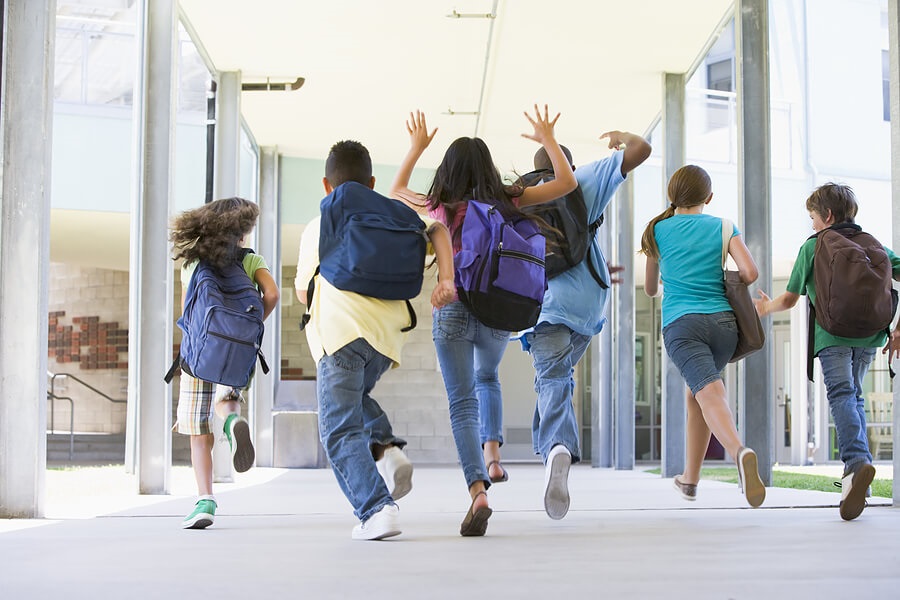